МЕДИЦИНСКИ УНИВЕРСИТЕТ – ПЛЕВЕН
	ФАКУЛТЕТ „ОБЩЕСТВЕНО ЗДРАВЕ“
	КАТЕДРА „ОБЩЕСТВЕНОЗДРАВНИ НАУКИ“
Лекция №6
МОРАЛНИ АСПЕКТИ НА РЕКЛАМАТА
Проф. д-р Силвия Александрова-Янкуловска, д.м.н.
Морални аспекти на рекламата
Морално допустими граници на влияние върху потребителя
Познавателно влияние





Афективно влияние
Убеждаване		Манипулация		Принуда
Свобода на избора
Уязвимост на потребителя
Познавателна (когнитивна) уязвимост – когато способността на лицето да прецени информацията е недостатъчно развита – напр. при деца.
Мотивационна уязвимост – когато лицето не може да устои на обичайни изкушения, заради личностовите си характеристики – напр. тинейджъри.
Социална уязвимост – когато личните обстоятелства правят лицето по-малко способно да устои на конкретни изкушения – напр. „пазарно неграмотната“ група лица, които се характеризират с ниски доходи, необразованост и наивни разбирания за света.
Задача
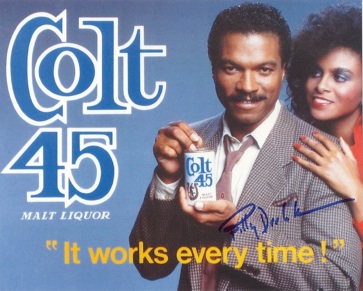 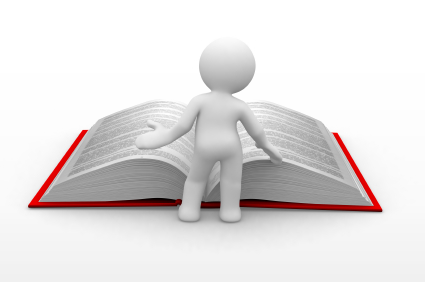 Случаят с бирата на Heileman, стр. 50
За какъв тип уязвимост на потребителя става дума в случая?
Дайте примери за реклами, които сте гледали или чели напоследък и са били насочени към уязвими групи.
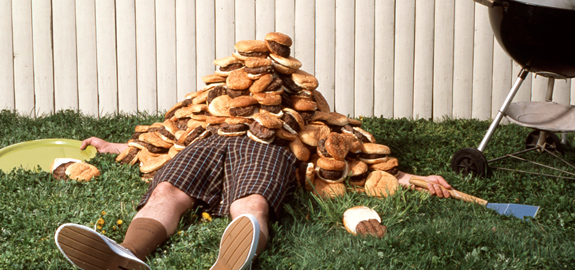 Определете типа на рекламите
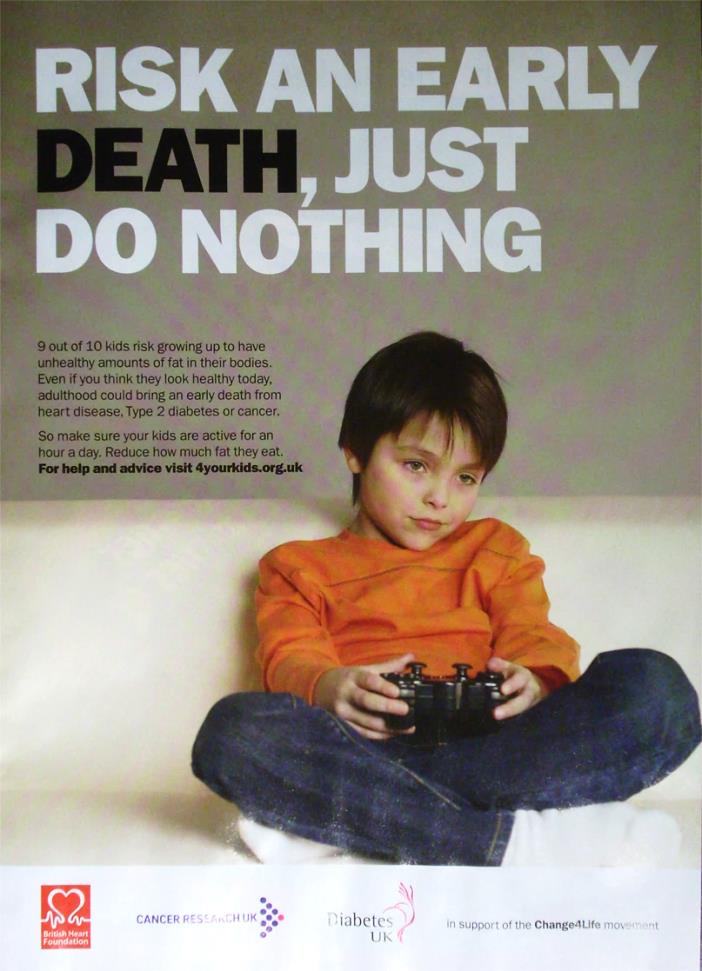 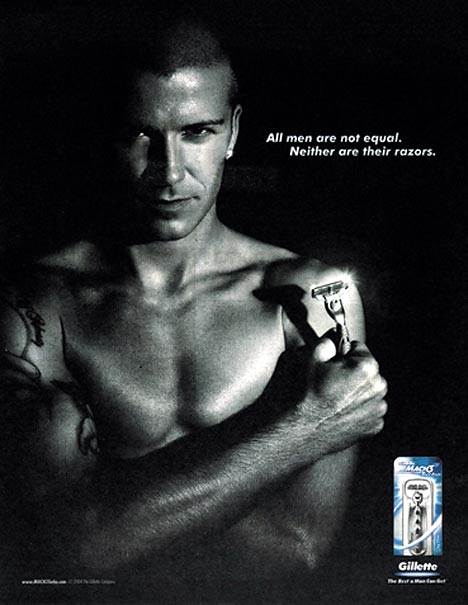 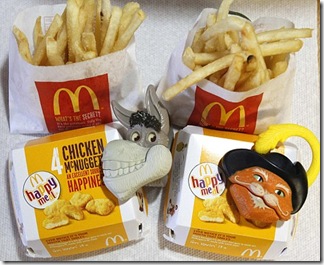 Определете типа на рекламите
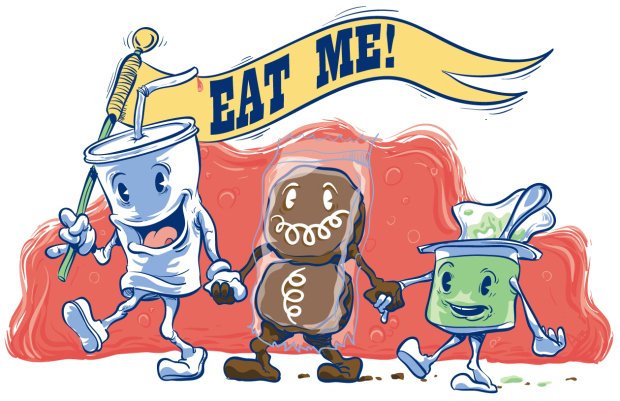 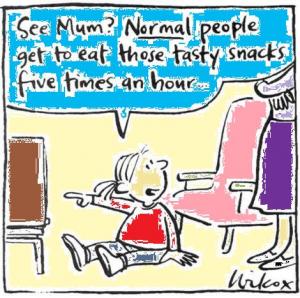 Рекламиране на цигари
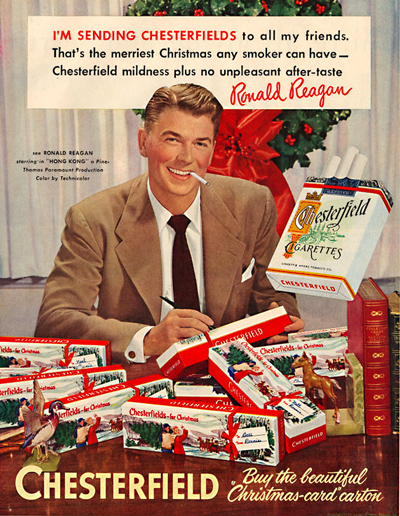 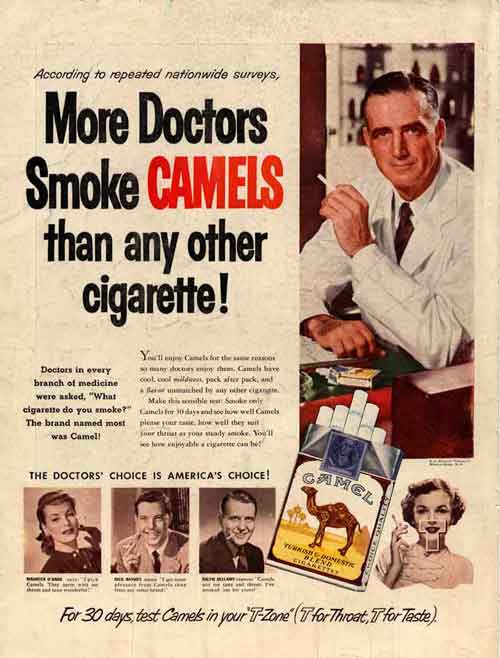 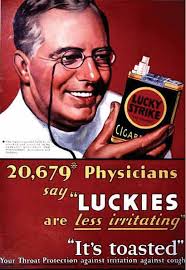 Рекламиране на цигари
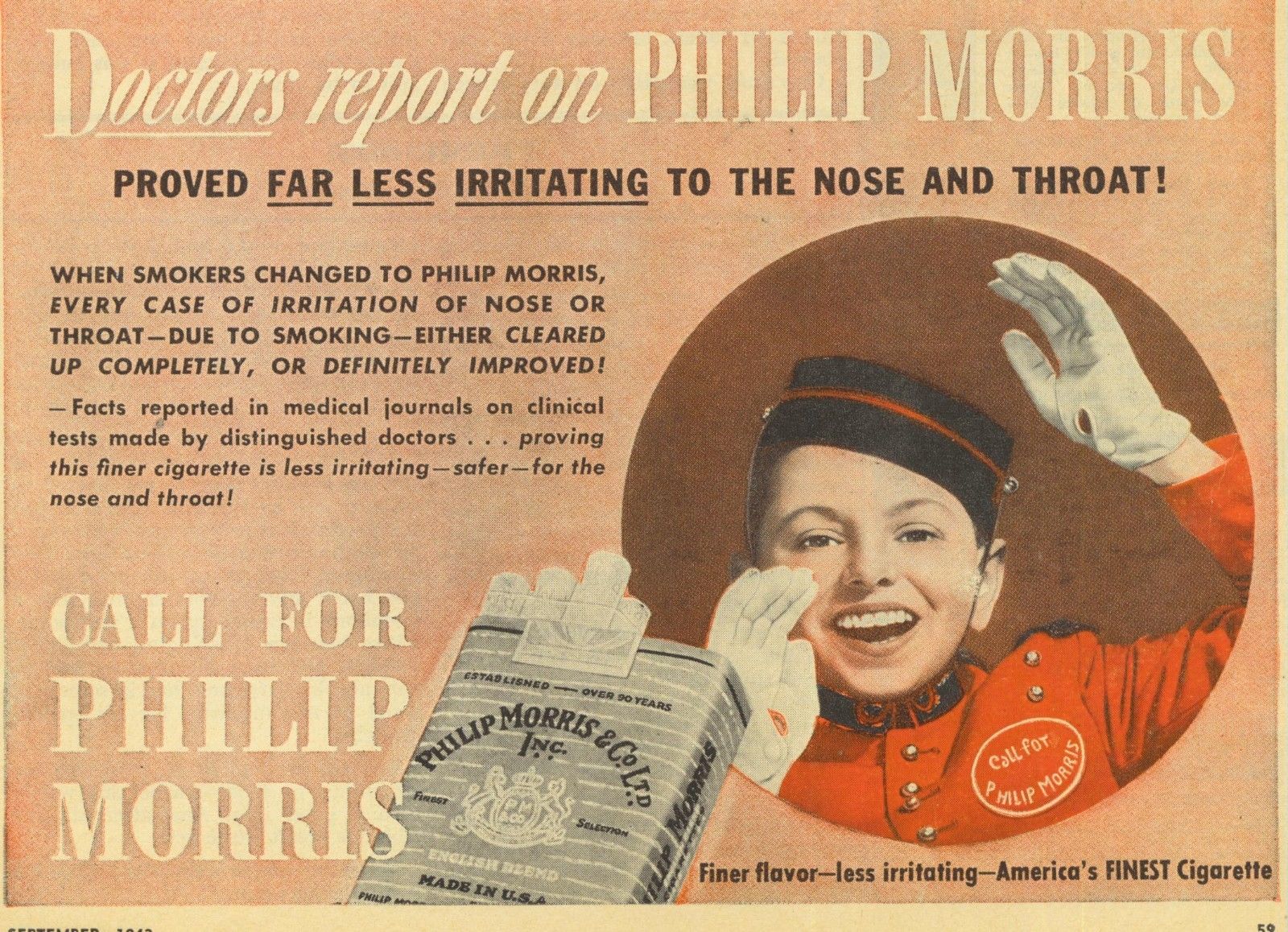 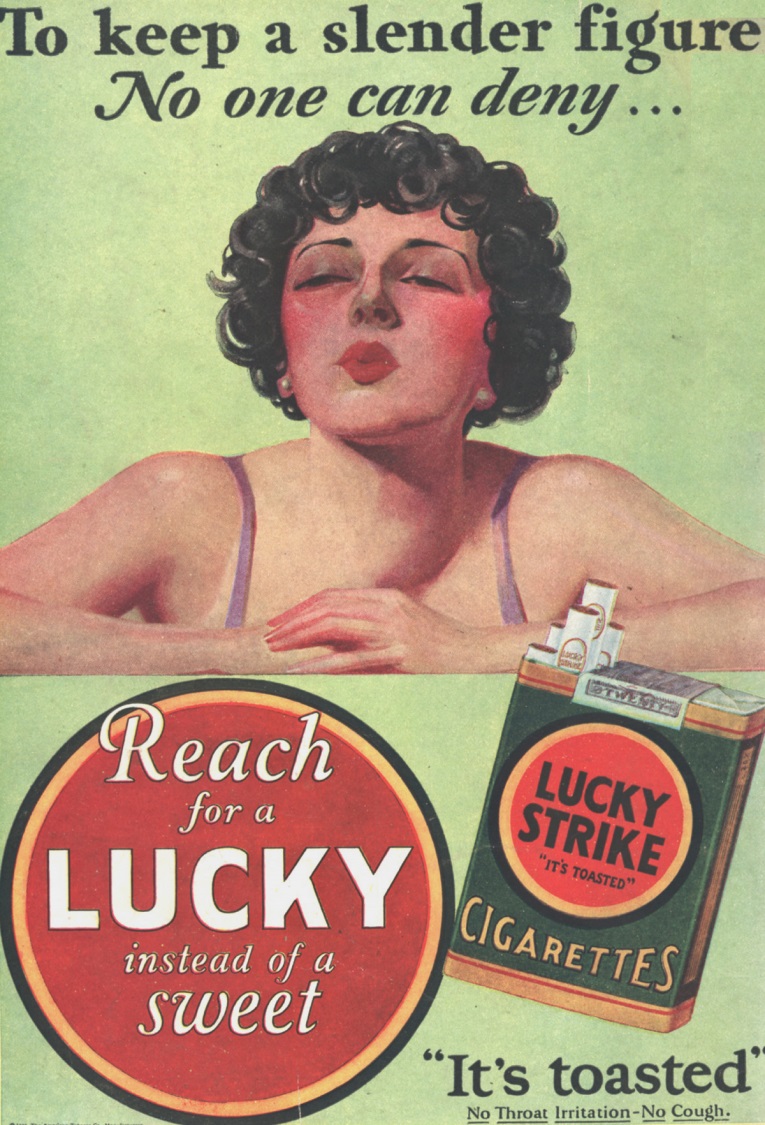 Определете типа на рекламите
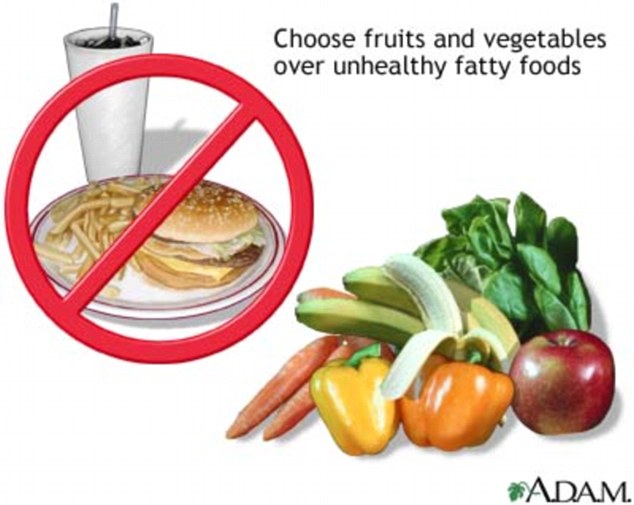 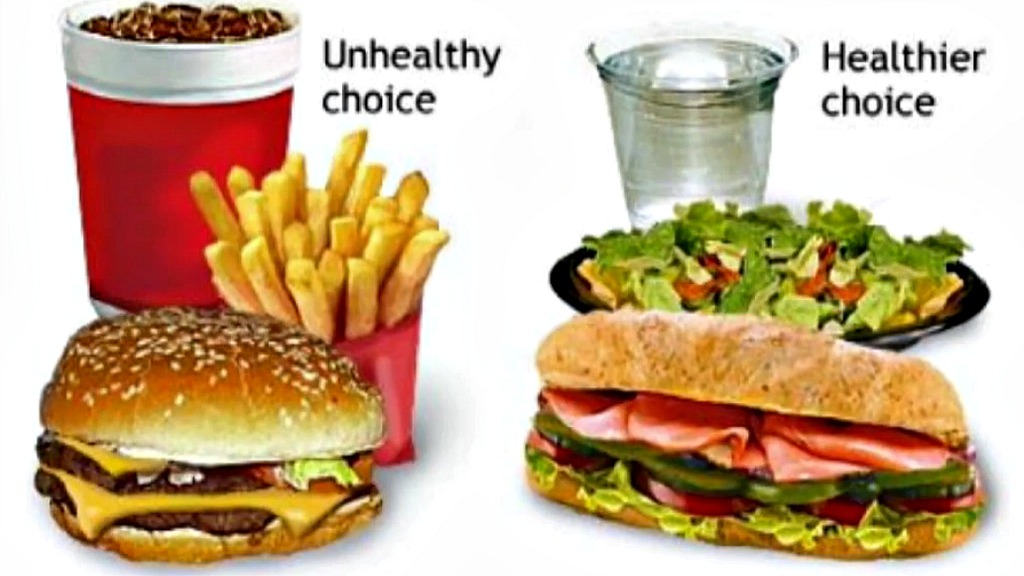 Позитивни послания на рекламите
Идентифицираща функция
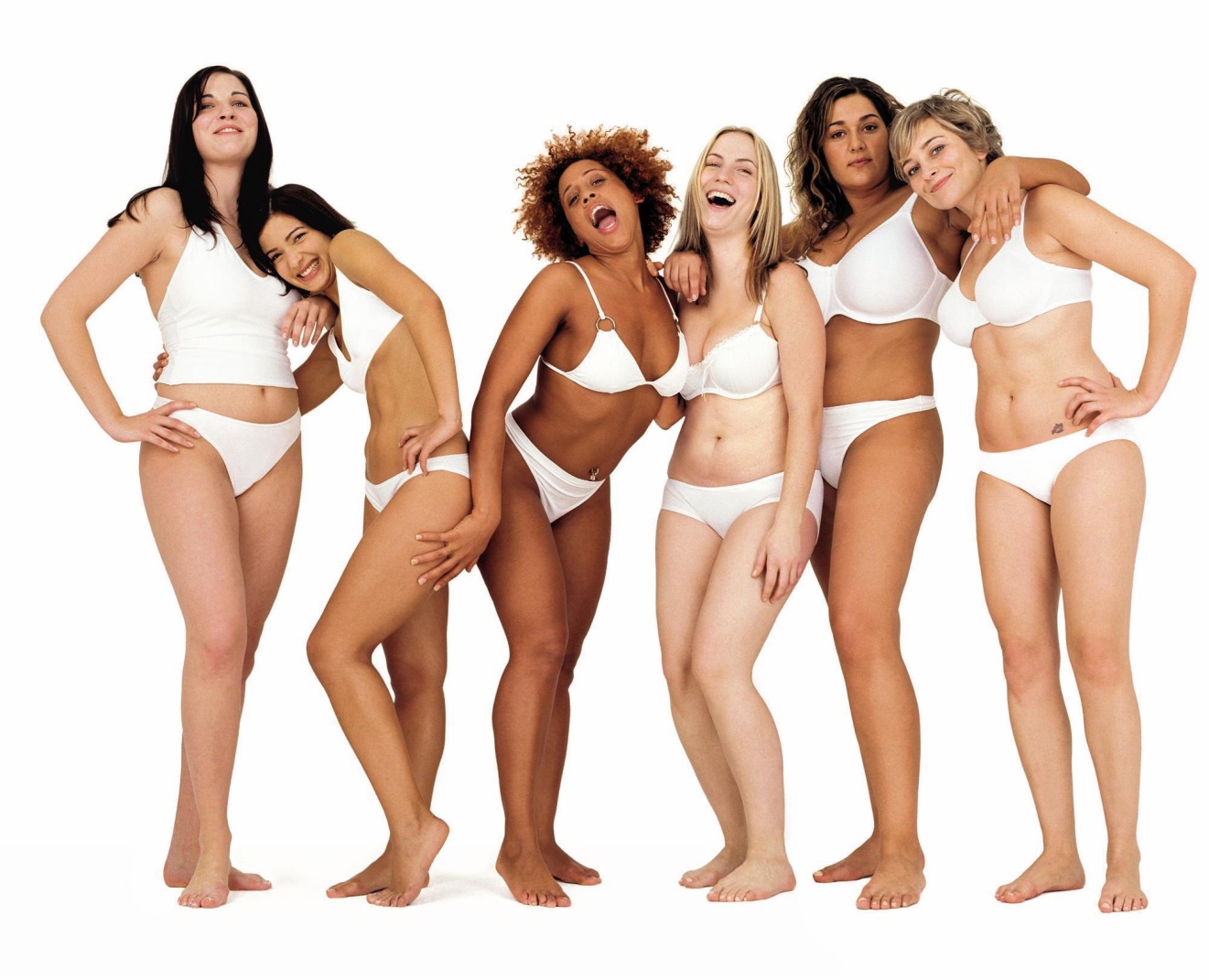 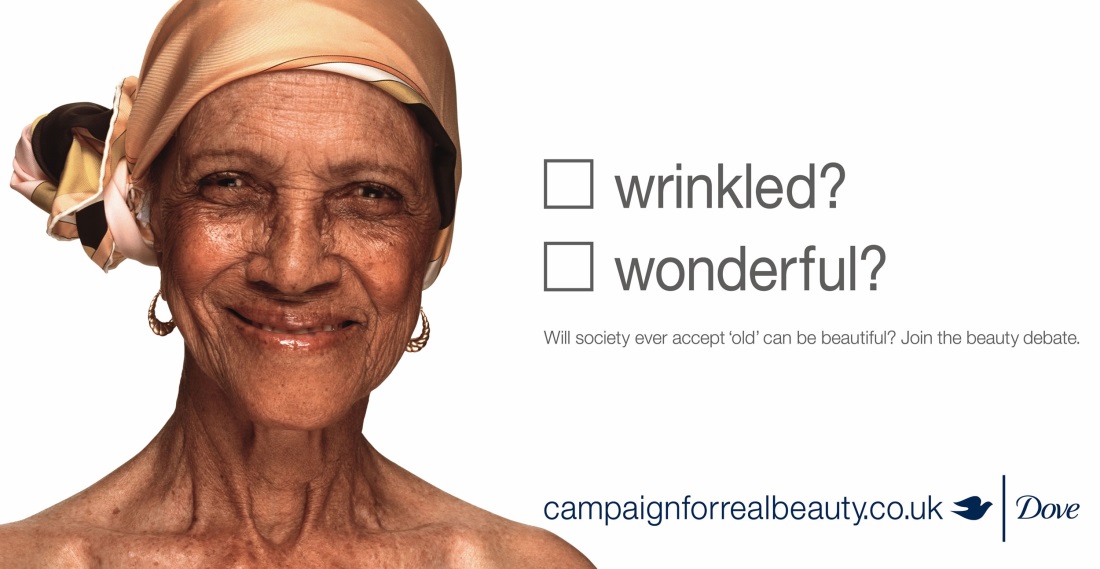 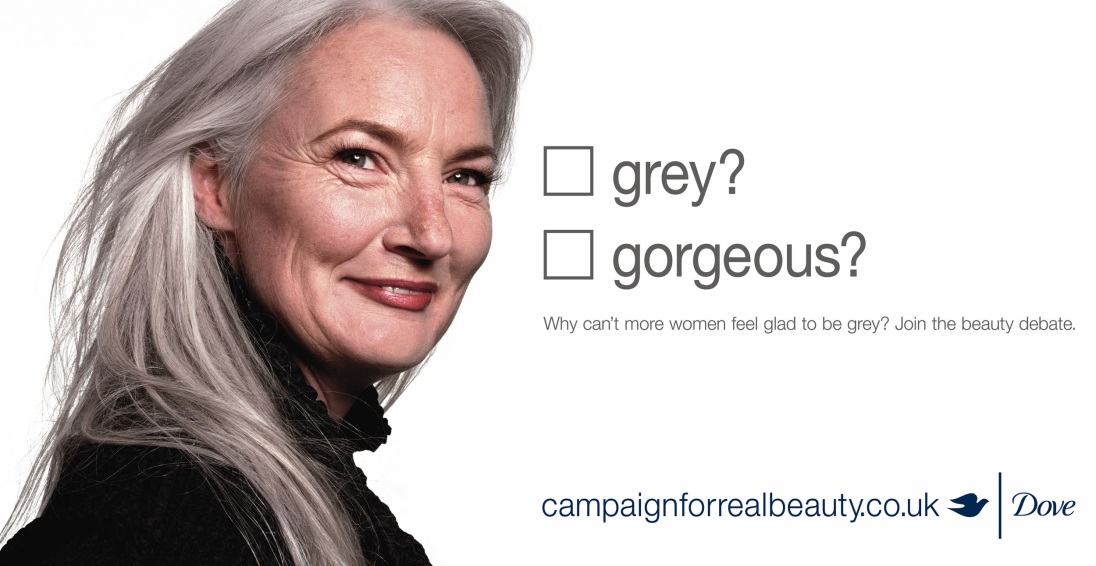 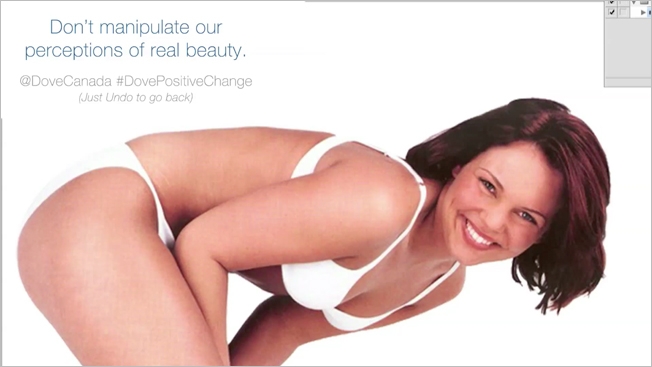 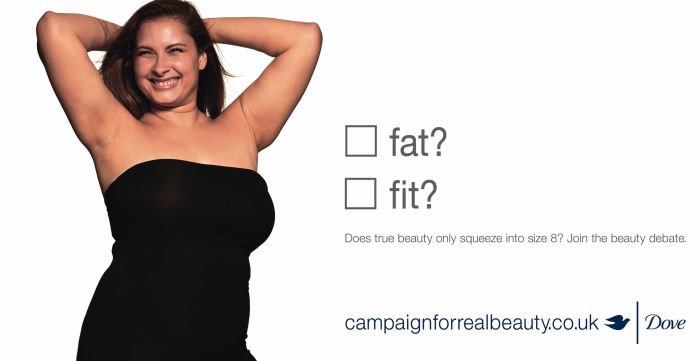 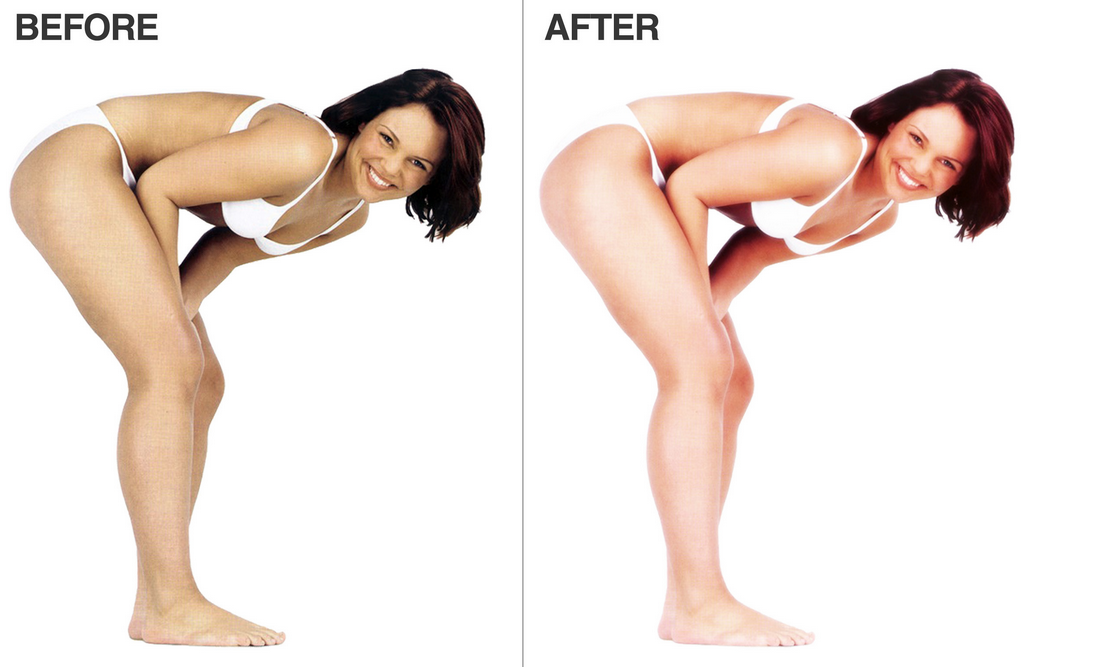 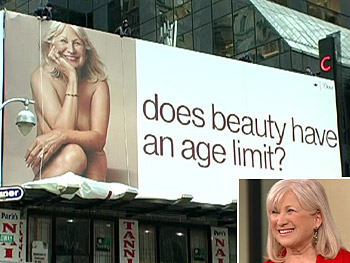 Компанията United Colors of Benetton през последното десетилетие разгръща няколко силни и същевременно спорни рекламни кампании. Разгледайте няколко от тях и ги коментирайте.
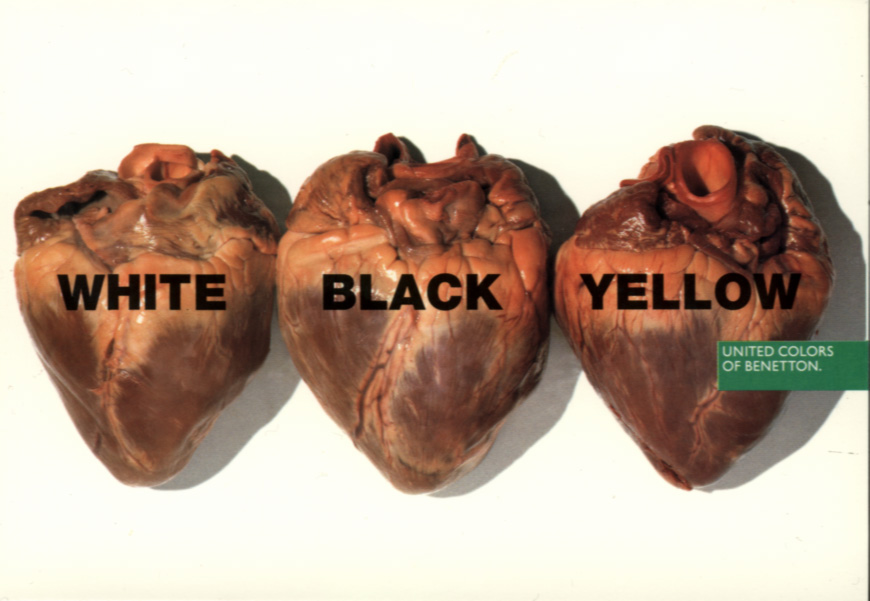 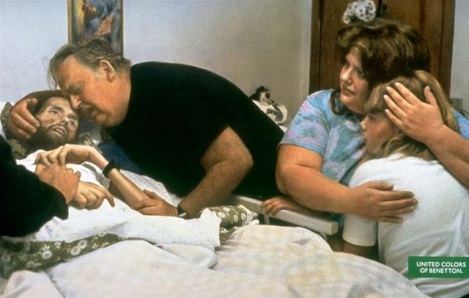 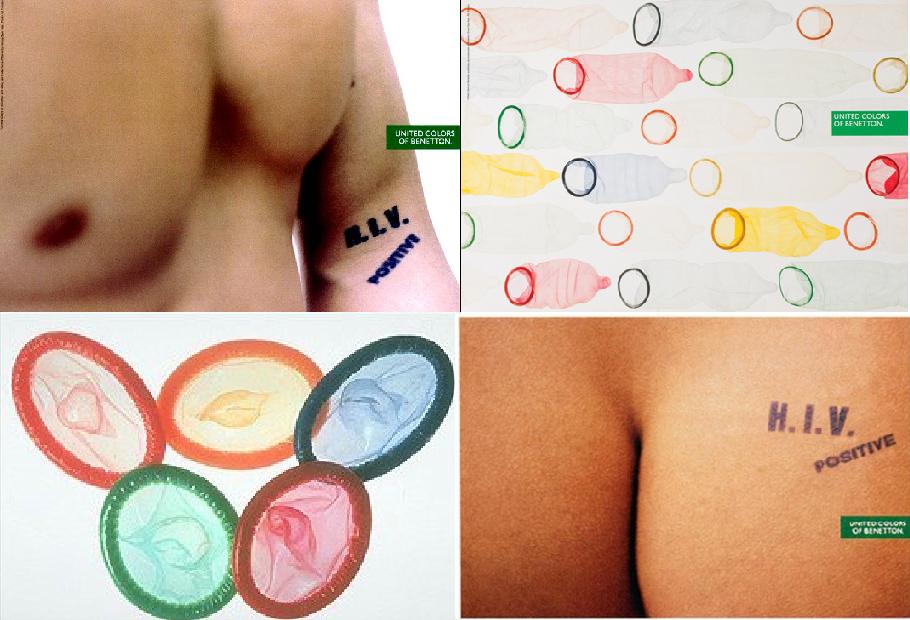 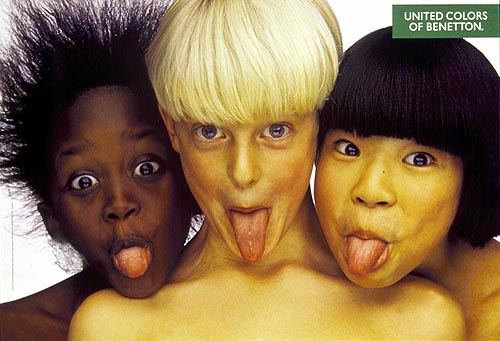 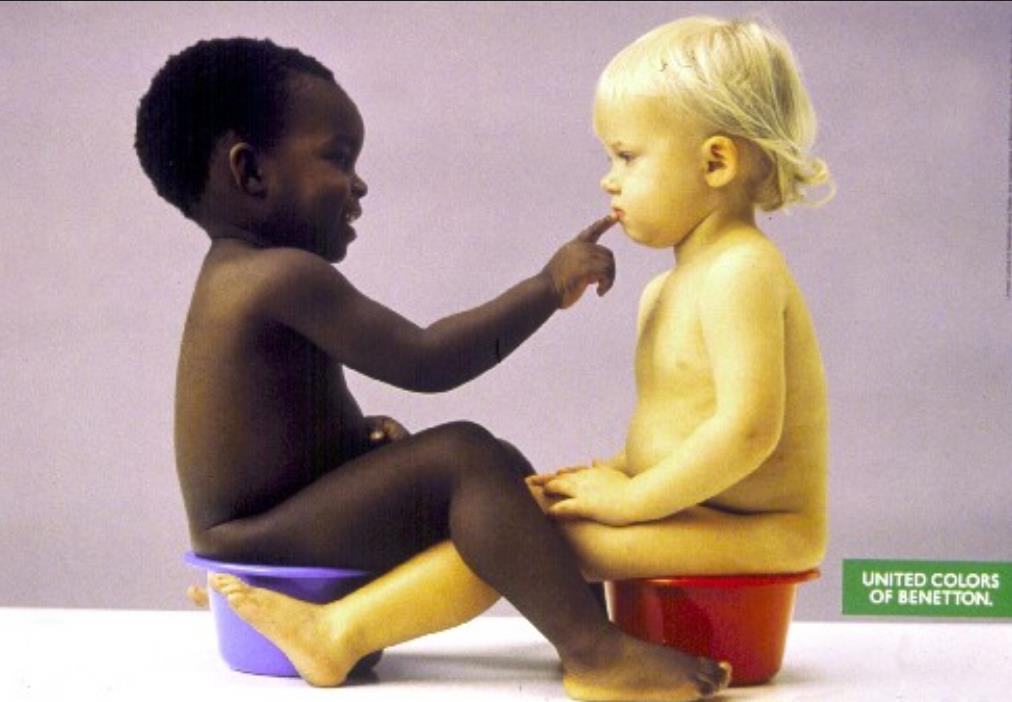 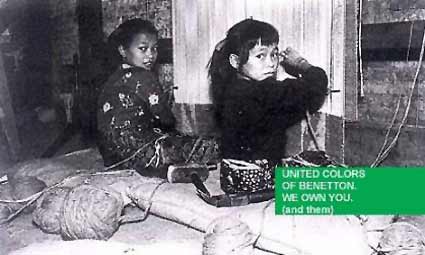 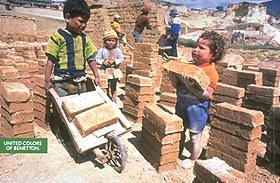